François Bernard
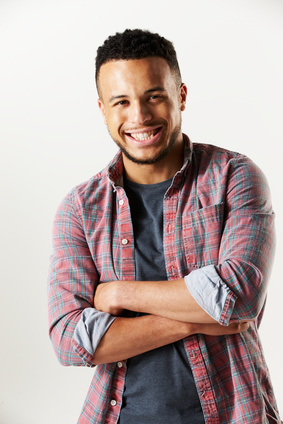 Ingénieur Informatique Senior - Expert en Solutions Logicielles et Ventes Techniques
A propos de moi
Ingénieur informatique avec 13 ans d'expérience, spécialisé dans les rôles commerciaux et les ventes techniques. Capacité éprouvée à comprendre les besoins des clients, à développer des solutions adaptées et à augmenter les ventes de produits logiciels. Expertise technique solide combinée à des compétences exceptionnelles en communication et en leadership.
Contact
+336 01 02 03 04
votre.nom.prenom@gnail.com
Marseille, France
linkedin.com/votre-profil
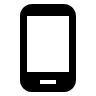 Expériences Professionnelles
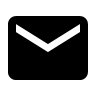 Ingénieur Commercial, Société XYZ, Paris, France, 2011 – Présent

Développement de relations solides avec les clients et compréhension de leurs besoins en matière de logiciels.
Présentation des produits logiciels et démonstration de leur valeur pour les clients.
Atteinte et dépassement régulier des objectifs de vente.
Formation des clients sur l'utilisation des produits.

Ingénieur Support Technique, Entreprise ABC, Paris, France, 2008-2011

Fourniture d'un support technique de haut niveau pour les produits logiciels.
Formation des utilisateurs sur l'utilisation des produits.
Résolution des problèmes techniques des clients.
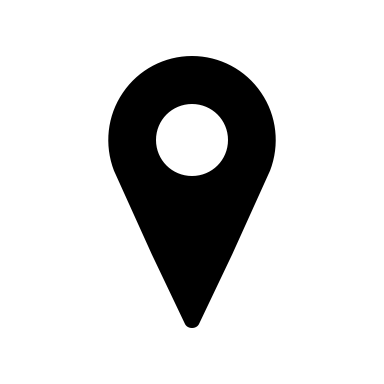 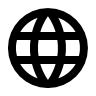 Formation & Certifications
Master en Informatique, École Polytechnique, Paris, 2006-2008.

Licence en Informatique, Université Pierre et Marie Curie, Paris, 2003-2006.
Langues
Compétences métier
Français (langue maternelle)
Anglais (C1 - Cadre européen commun de référence pour les langues)
Expérience en vente de solutions logicielles.
Compétences techniques solides en informatique.
Capacité à comprendre et à résoudre les problèmes techniques des clients.
Expérience en présentation de produits et en formation d'utilisateurs.
Connaissance des dernières tendances en matière de logiciels.
Hobbies
Programmation et codage en tant que passe-temps.
Jogging et natation.
Lecture de romans de science-fiction et d'articles sur les dernières technologies.
Qualités
Excellentes compétences en communication et en présentation.
Capacité à comprendre les besoins des clients et à proposer des solutions adaptées.
Capacité à travailler en équipe et à collaborer efficacement.
Engagé à fournir un service à la clientèle de haute qualité.
Capacité à apprendre rapidement et à s'adapter aux nouvelles technologies.
Cher(e) Candidat(e)

Merci d'avoir téléchargé ce modèle sur notre site. Nous espérons qu'il vous aidera à mettre en valeur votre CV.

---------------------------------------------------------------------------------------

Besoin de conseils pour rédiger votre CV ou vous préparer pour l’entretien d’embauche ? Consultez nos articles :

- Le titre du CV : guide pratique + 30 exemples
- Comment mettre en valeur son expérience professionnelle ?
- Rédiger une accroche de CV percutante + 9 exemples
- Les 7 points clés d'un CV réussi
- Personnalisez votre CV avec des icônes gratuites
- Bien préparer son entretien 

Nous proposons également plusieurs centaines d'exemples de lettres de motivation classées par métier et des modèles pour les mettre en forme.

- 1200 exemples de lettres de motivation 
- Les modèles de courrier
- Tous nos conseils pour rédiger une lettre efficace 


Nous vous souhaitons bonne chance dans vos recherches et vos entretiens  


Enfin, rappelez-vous qu'une bonne candidature est une candidature personnalisée ! Prenez donc le temps de la rédiger avec soin car elle décrit votre parcours professionnel et votre personnalité. 








----------------
Copyright : Les contenus diffusés sur notre site (modèles de CV, modèles de lettre, articles ...) sont la propriété de creeruncv.com. Leur utilisation est limitée à un usage strictement personnel. Il est interdit de les diffuser ou redistribuer sans notre accord. Contenus déposés dans 180 pays devant huissier. Reproduction strictement interdite, même partielle. Limité à un usage strictement personnel. Disclaimer : Les modèles disponibles sur notre site fournis "en l'état" et sans garantie.

Créeruncv.com est un site gratuit.